«Музыкальная развивающая  предметно- пространственная  среда в группе ДОУ»консультация для воспитателейсоставил музыкальный руководитель Алиева Д.В.2016 г.
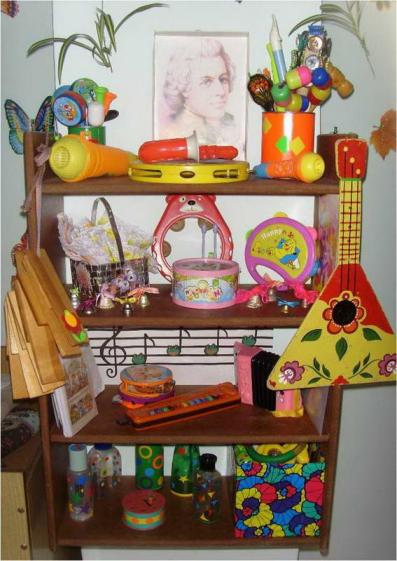 Музыкальное развитие ребёнка обусловлено не только занятиями с педагогом, но и возможностью самостоятельно играть, экспериментировать с музыкальными игрушками, свободно заниматься творческим музицированием.
Самостоятельная творческая деятельность ребёнка возможна при условии создания специальной предметно-пространственной среды. 
Для развития самостоятельной музыкальной деятельности детей очень большое значение имеет музыкальный уголок в группе (музыкальная зона).
Развитие творческого начала детей во многом зависит от оборудования и его привлекательности.
Задачи предметно- пространственной  музыкальной среды
Обеспечивать совместную музыкальную деятельность детей и взрослых. 
Обеспечивать самостоятельную индивидуальную и совместную деятельность детей, возникающих по их желанию и в соответствии с их интересами
  Способствовать получению и закреплению знаний о музыке 
  Стимулировать развитие творческих способностей
  Развивать любознательность, стремление к экспериментированию
  Учитывать возрастные и индивидуальные особенности детей
Основные требования к музыкальным уголкам
Соответствие возрасту, требованиям ОП ОО, ФГОС.
Рациональность расположения, доступность, подвижностью , мобилен.
Наличие фонотеки, аудиотеки с песнями, сказками, музыкой.
Наличие атрибутов из бросового материала, нетрадиционного оборудования.
Наличие иллюстративного материала для ознакомления детей с разными видами музыкальных инструментов
Разнообразие детских музыкальных и шумовых инструментов.
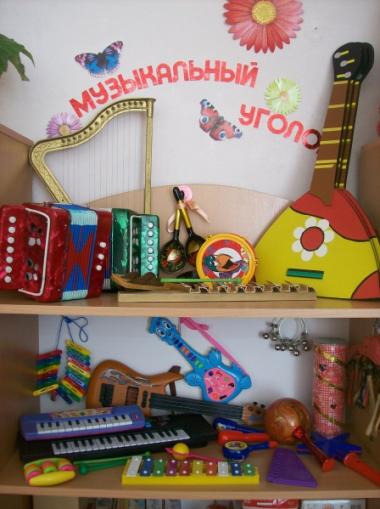 7. Эстетика в оформлении оборудования и самого уголка.
8. Креативность (творчество) педагогов в дизайне уголка.
9. Безопасность оборудования и материалов уголка музыкальной деятельности;
10. Разнообразие дидактических игр по разным видам музыкальной деятельности и их соответствие возрастным особенностям детей;
11. Наличие и разнообразие иллюстративного материала по музыкальным произведениям;
12. Наличие портретов известных музыкантов в соответствии с программой;
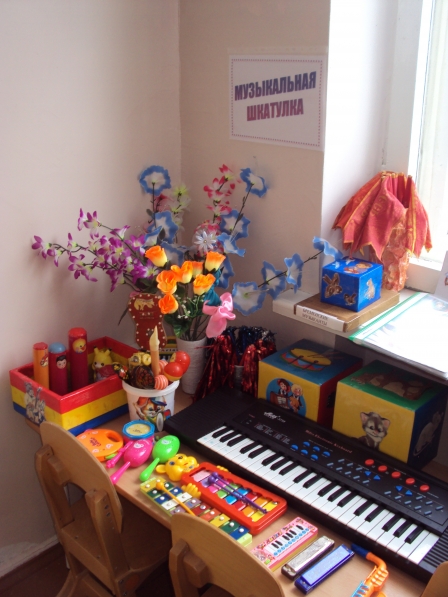 Музыкальный уголок должен быть расположен очень удобно, чтобы дети могли свободно подходить  и брать инструменты  и  пособия.       
Для того чтобы у детей постоянно поддерживался интерес к самостоятельной музыкальной деятельности, необходимо 1-2 раза в месяц обновлять пособия в музыкальной зоне, вносить новое оборудование.
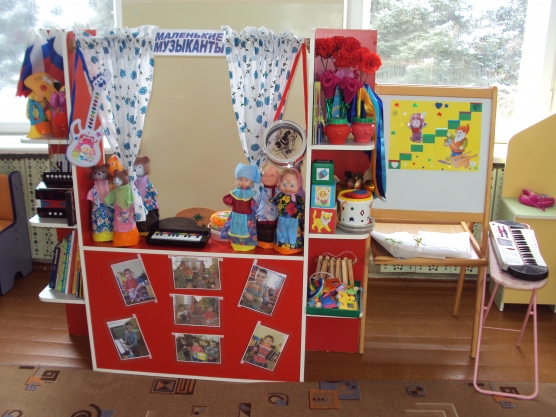 Музыкальные пособия можно разделить на пять  групп:(В МУЗЫКАЛЬНЫХ УГОЛКАХ ДОЛЖНЫ НАХОДИТЬСЯ )
1.Образные пособия – мягкие игрушки, иллюстрации, музыкально – дидактические игры, портреты композиторов  и т.п.
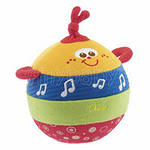 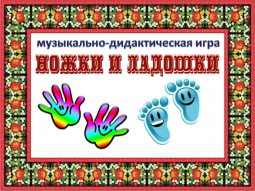 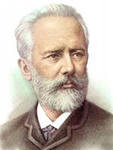 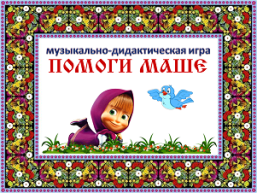 2. Детские музыкальные игрушки и инструменты, которые в свою очередь делятся  на озвученные и не озвученные.
озвученные
не озвученные.
игрушки-инструменты со звуком (погремушки, игрушки-инструменты со звуком, свистульки, дудочки, металлофоны, ксилофоны, детские пианино, рояль)
макеты баянов, гитары, дудочки
, балалайки, пианино
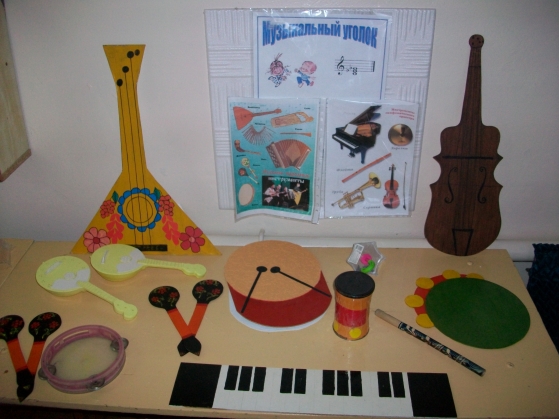 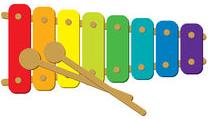 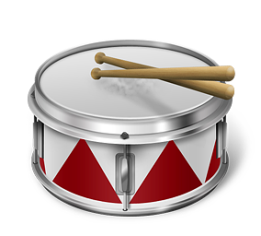 3. Графические пособия – нотное лото, карточки-эмоции, карточки – долгие и короткие звуки, нотный стан, нотная лесенка ступенька, геометрические фигуры для условного обозначения частей произведения.
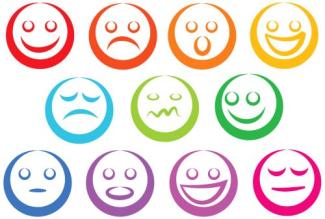 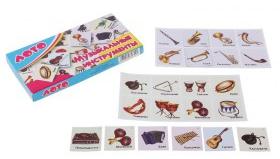 4.Аудио пособия
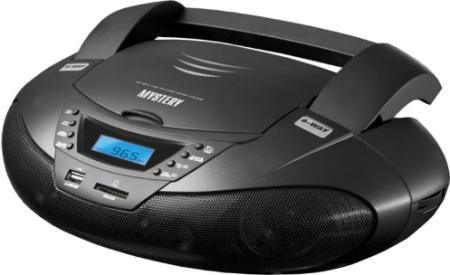 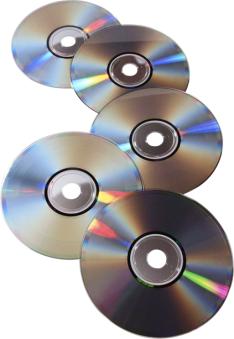 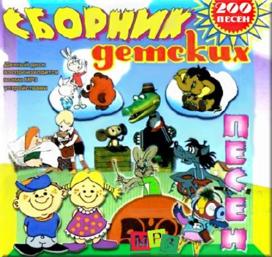 5. Самодельные шумовые и ударные музыкальные инструменты
Роль воспитателя – побуждать детей применять навыки, полученные на музыкальных занятиях в повседневной жизни детского сада. От компетентности взрослого, его доброжелательности и заинтересованного отношения к детям зависит, станет ли эта среда развивающей, захочет и сможет ли ребёнок освоить её в своей деятельности. Ребёнок и взрослый      действуют вместе—им обоим должно быть комфортно в музыкальной среде.
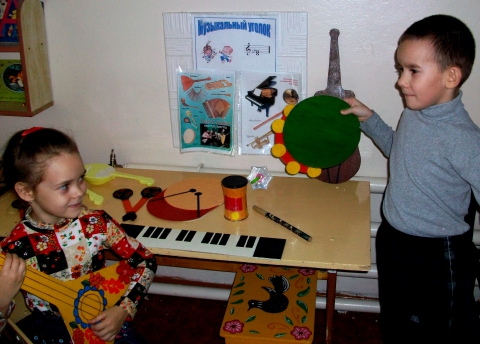 Перечень материалов для детей раннего и младшего дошкольного возраста
куклы-неваляшки, образные музыкальные «поющие» или «танцующие» игрушки (петушок, котик, зайка…);
• набор неозвученных образных инструментов (гармошки, дудочки, балалайки и т. д.) ;
• игрушки-инструменты с фиксированным звуком — органчики, шарманки;
• шумовые инструменты: погремушки, колокольчики, бубен, барабан;
• маски, флажки, султанчики, платочки, яркие ленточки с колечками, погремушки, осенние листочки, снежинки и т. п. для детского танцевального творчества (по сезонам);
• и набор программных аудиозаписей;
• музыкаширма настольная с перчаточными игрушками;
• магнитофон льные картинки к песням, которые могут быть выполнены на кубе и в виде большого альбома или отдельные красочные иллюстрации.
Младшая группа
Плоскостные инструменты
Барабан 
с одной палочкой
Колокольчики
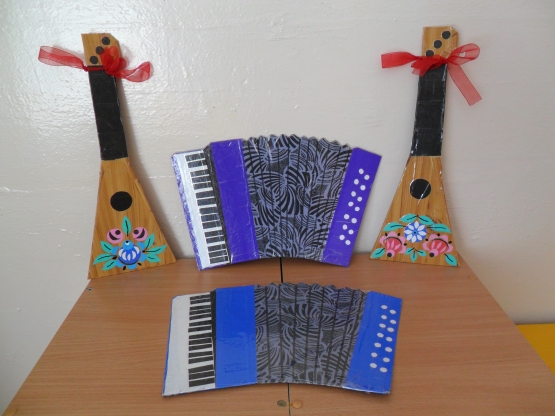 Погремушки
Трещотки
Шарманка
Кубики
Бубен
Неваляшка
Перечень материалов для детей среднего дошкольного возраста :В музыкальной зоне для самостоятельной деятельности детей 4-5 лет целесообразно иметь пособия для младшей группы (перечисленные выше), а также дополнительно:• металлофон, ложки• книжки-малютки «Мы поем» (в них яркие иллюстрации к знакомым песенкам);• фланелеграф или магнитная доска;• музыкально-дидактические игры: «Солнышко и тучка», «Узнай и назови», «В лесу», «Мамы и детки», «Что делают зайцы» и др.;• атрибуты к подвижным музыкальным играм: «Колпачок», «Кошка и котята», «Курочка и петушок». «Зайцы и медведь», «Лётчики», «Воробушки и автомобиль» и др.;• музыкальные лесенки (трехступенчатая и пятиступенчатая, на которых находятся маленькая и большая птички или маленькая и большая матрешка;• атрибуты к танцевальным импровизациям по сезону;• ширма настольная и набор игрушек;• музыкальные игрушки (звучащие и шумовые) для творческого музицирования.
Средняя группа
Металлофон
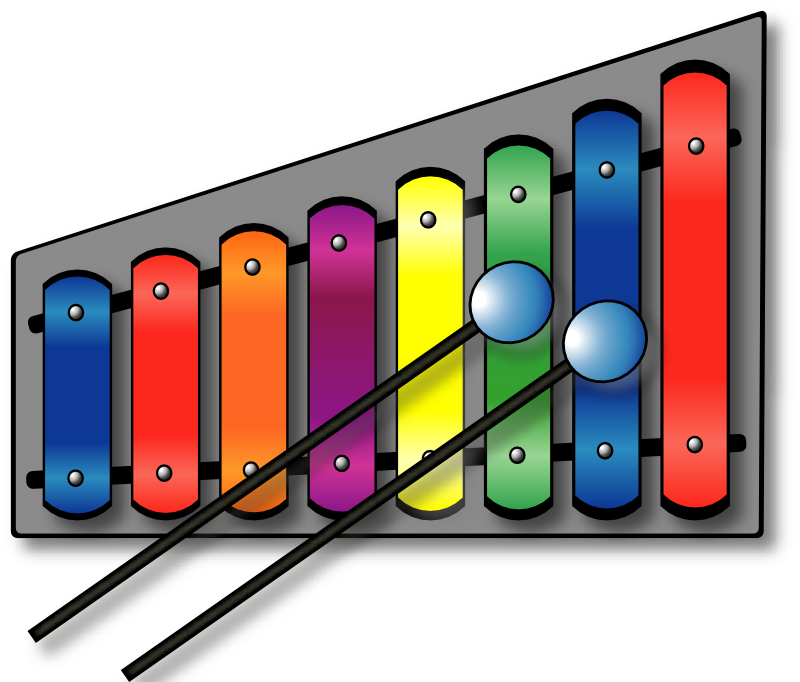 Барабан
Ложки
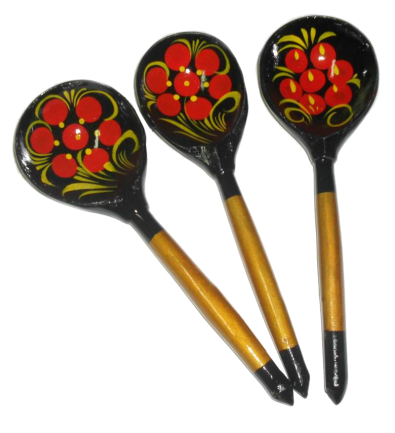 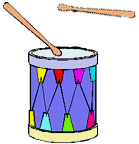 Гармошка
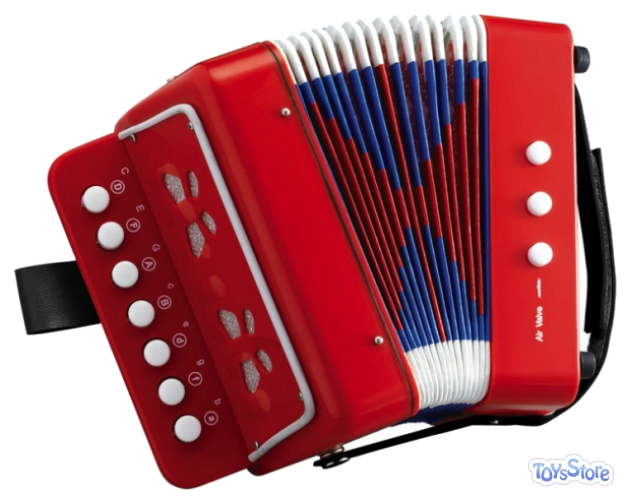 Перечень материалов для детей 5-6 лет (старшей группы детского сада) Дополнительно к материалам средней группы используется следующее:•  треугольники, самодельные шумовые инструменты• музыкальные игрушки-инструменты с диатоническим и хроматическим звуком (металлофон, пианино, баян, аккордеон, флейта);• иллюстрации по теме «Времена года»;• портреты композиторов;• иллюстрации из «Музыкального букваря»; • музыкально-дидактические игры: «Музыкальное лото», «Узнай и назови», «Ступеньки», «Повтори звуки», «Три поросенка», «Музыкальный паровозик», "Угадай, что звучит» и др.;• детские рисунки к песенкам и знакомым музыкальным произведениям;• ширмы: настольная и ширма по росту детей;•музыкальные лесенки трех-, пяти- и семиступенчатые — озвученные;• атрибуты для детского танцевального творчества: элементы костюмов к знакомым народным танцам;• разноцветные перышки, разноцветные перчатки для музыкальных импровизаций за ширмой и другие атрибуты.
Старшая группа
Скрипка
Колокольчики
Гармошка
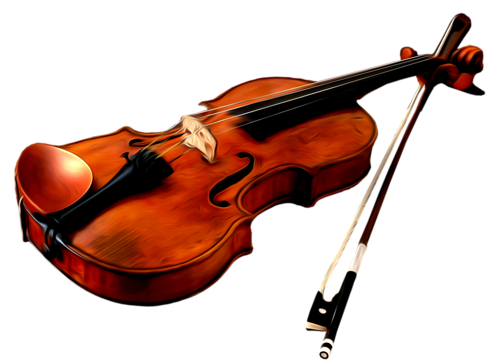 Триола
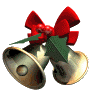 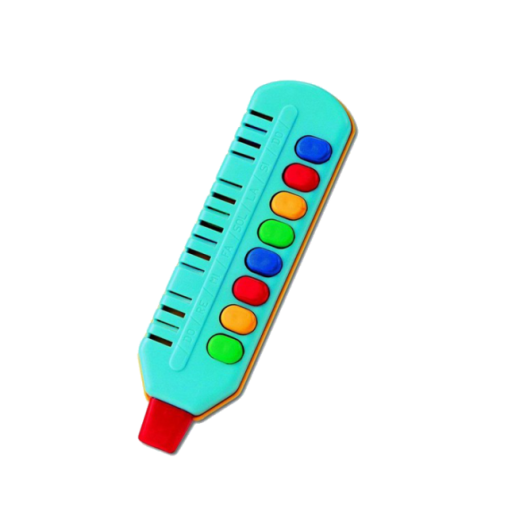 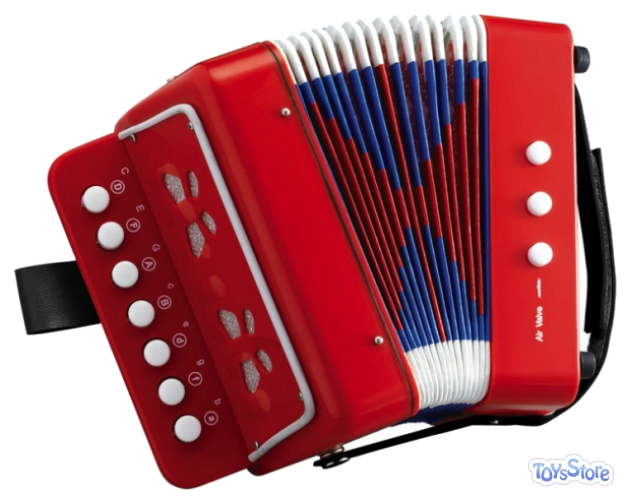 Цитра
Ксилофон
Трещотка
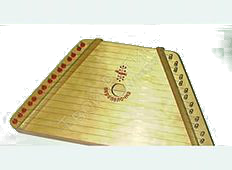 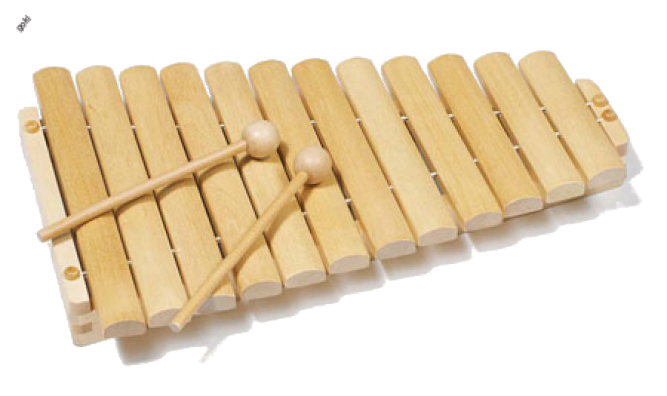 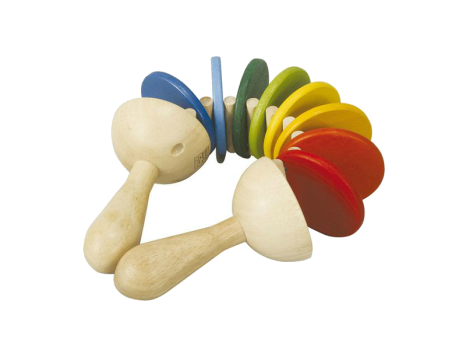 Перечень материалов для детей 6-7лет (подготовительной группы детского сада) :• музыкальные инструменты (маракасы, бубны, арфа, детское пианино, металлофон, колокольчики, треугольники, флейты, барабаны и др.) ;• портреты композиторов;• иллюстрации по теме «Времена года»;• альбомы: «Мы рисуем песенку» или «Мы рисуем и поем» с рисунками детей, в которых они отражают свои эмоции и чувства о прослушанных музыкальных произведениях и полюбившихся песнях;• графическое пособие «Эмоции» (карточки, на которых изображены лица с разными эмоциональными настроениями) для определения характера мелодии при слушании произведений;• альбомы для рассматривания: «Симфонический оркестр», "Народные инструменты», «Танцы народов мира» и т. п. ;• музыкальные лесенки (трех-, пяти- и семиступенчатые — озвученные) ;
• набор самодельных инструментов для шумового оркестра• музыкально-дидактические игры: «Три поросенка», «Три цветка», «Музыкальный зонтик», «Ритмическое лото», «Найди землянички», «Ритмические кубики», «Назови композитора», «Веселая пластинка», «Музыкальные птенчики» и т. д. ;• атрибуты к подвижным играм (например, «Здравствуй, осень», «Алый платочек»)• атрибуты для детского танцевального творчества, элементы костюмов к знакомым народным танцам (косынки, веночки, шляпы) и атрибуты к танцевальным импровизациям по сезону (листики, снежинки, цветы и т. д.) ; разноцветные перчатки, султанчики, газовые платочки или шарфы, разноцветные ленточки, разноцветные перышки для музыкально-танцевальных импровизаций;
Созданная “по законам красоты” среда, способствует пониманию детьми прекрасного, формированию художественного вкуса, естественному образованию у них эстетического отношения к окружающему, развитию творческих способностей. Такая среда вызывает у детей чувство радости, восторга, создает эмоционально-положительное отношение к группе, детскому учреждению, желание посещать его.
Спасибо за внимание!
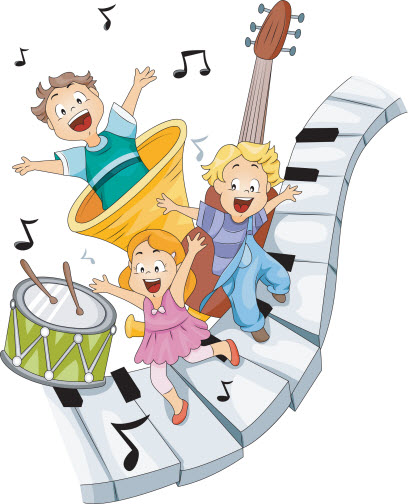